Тема «Понятие, классификация и оценка материально-производственных запасов»
Подготовила:
Студентка 3-го курса специальности «экономика и бухгалтерский учет»
ОГАПОУ «Борисовский агромеханический техникум»
Федорова Валерия Витальевна
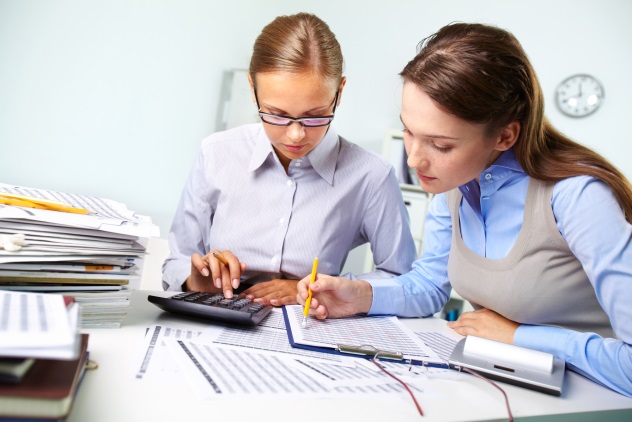 Понятие материально-производственных запасов
Материально- производственные запасы - это часть имущества, используемая при производстве продукции, выполнении работ и оказании услуг, предназначенных для продажи.
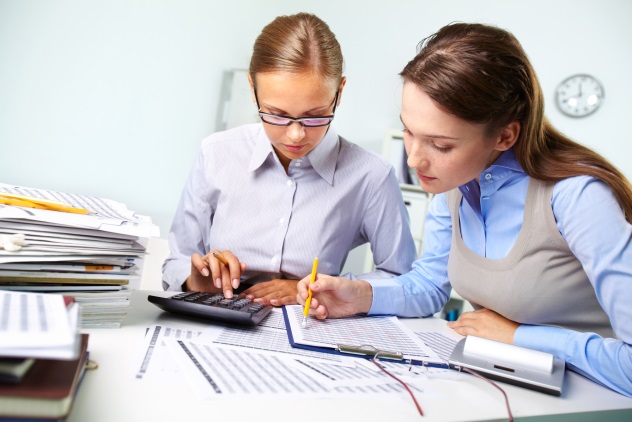 Нормативное регулирование учета материально-производственных запасов
Федеральный закон «О бухгалтерском учете» от 06.12.2011г. № 402-ФЗ;
Положение по ведению бухгалтерского учета и бухгалтерской отчетности в Российской Федерации, утвержденное приказом Минфина РФ от 29.07.98 г. № 34н;
План счетов бухгалтерского учета финансово-хозяйственной деятельности организации и Инструкция по его применению, утвержденный приказом Минфина РФ от 31.10.2000 г. № 94н;
Положение по бухгалтерскому учету «Учет материально-производственных запасов» (ПБУ 5/01), утвержденное приказом Минфина РФ от 09.06.01 г. №44н.
Задачи учета производственных запасов
правильное и своевременное документальное оформление всех операций по движению материальных ценностей;
контроль за поступлением и заготовлением материальных ценностей;
контроль за сохранностью материальных ценностей в местах их хранения и на всех стадиях обработки;
систематический контроль за выявлением излишних и неиспользуемых материалов, их продажей;
своевременное осуществление расчетов с        поставщиками производственных запасов.
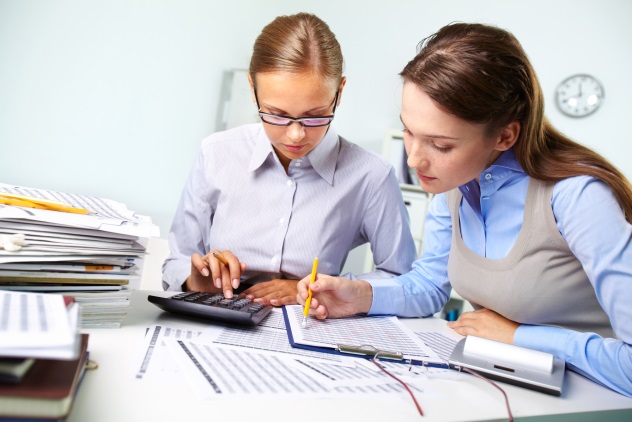 Классификация материально-производственных запасов
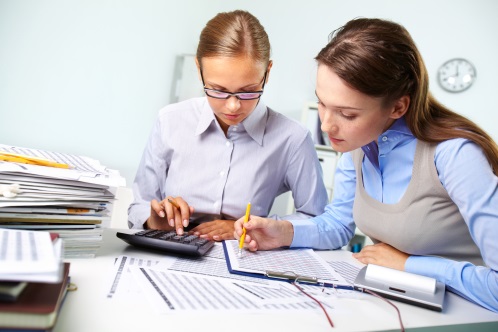 Оценка  материально-производственных запасов при поступлении
Оценка материально-производственных запасов при выбытии
Синтетический учет материально-производственных запасов
Аналитический учет материально-производственных запасов
Аналитический учет ведется в разрезе каждого склада, подразделения по местам хранения материалов, а внутри них - в разрезе каждого наименования (номенклатурного номера).
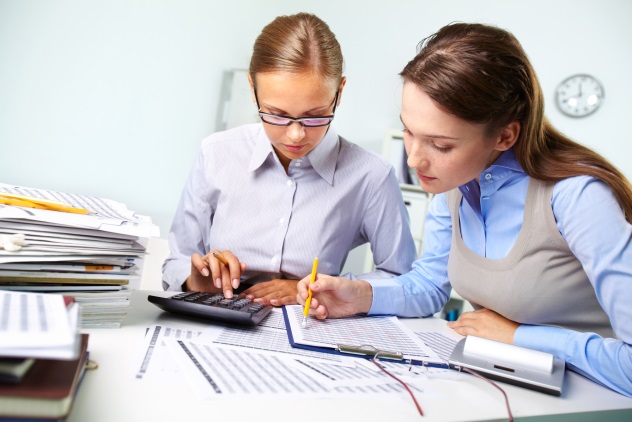 Документальное оформление поступления материалов
Товарно-транспортная накладная (форма 1-Т)
Документальное оформление списания материалов в производство
Литература
основная: Богаченко В.М., Н.А. Кириллова Бухгалтерский учет с. 194-199

дополнительная: Н.В. Брыкова Документирование хозяйственных операций и ведение бухгалтерского учета имущества организации с.136-137